Ритм прозы: вероятностные модели и ритмические словари
Е. В. Казарцев, А. А. Коробко
Исследование выполнено в рамках проекта НИУ ВШЭ «Сравнительная и квантитативная метрика и ритмика: компьютерный анализ процессов порождения и восприятия стихотворной речи» № 23-00-004 программы «Научный фонд» НИУ ВШЭ
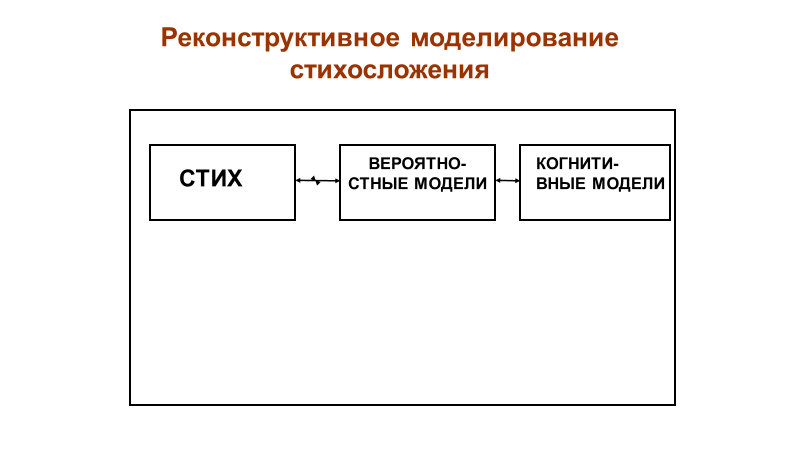 Система “Prosimetron”
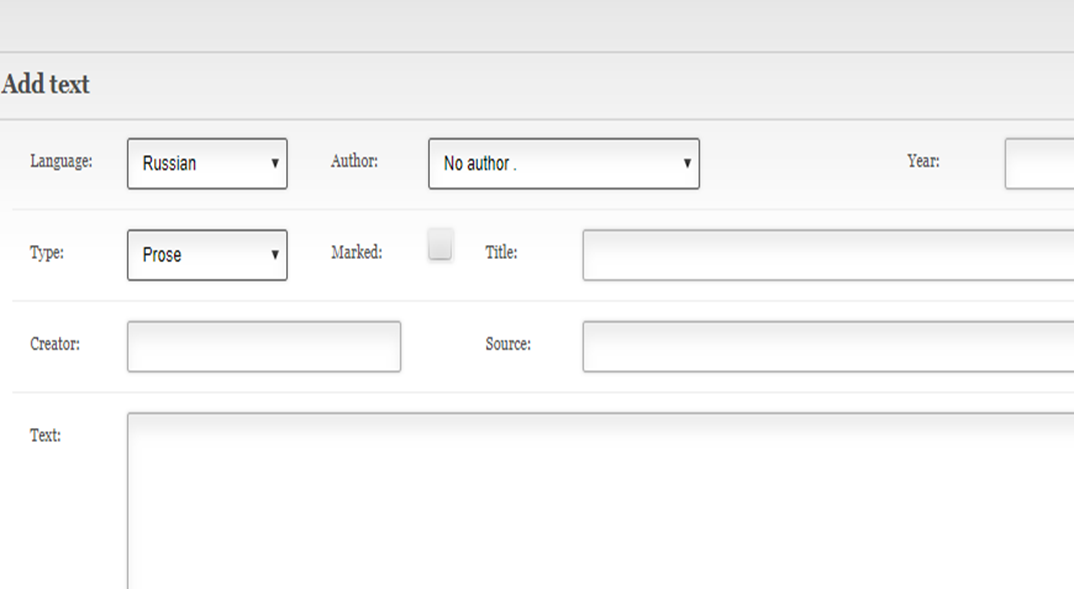 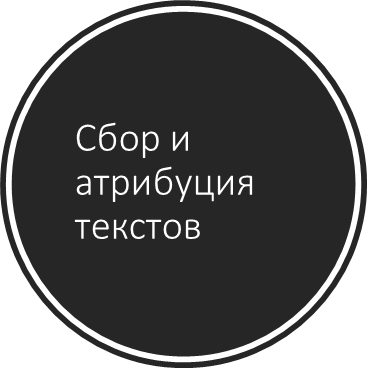 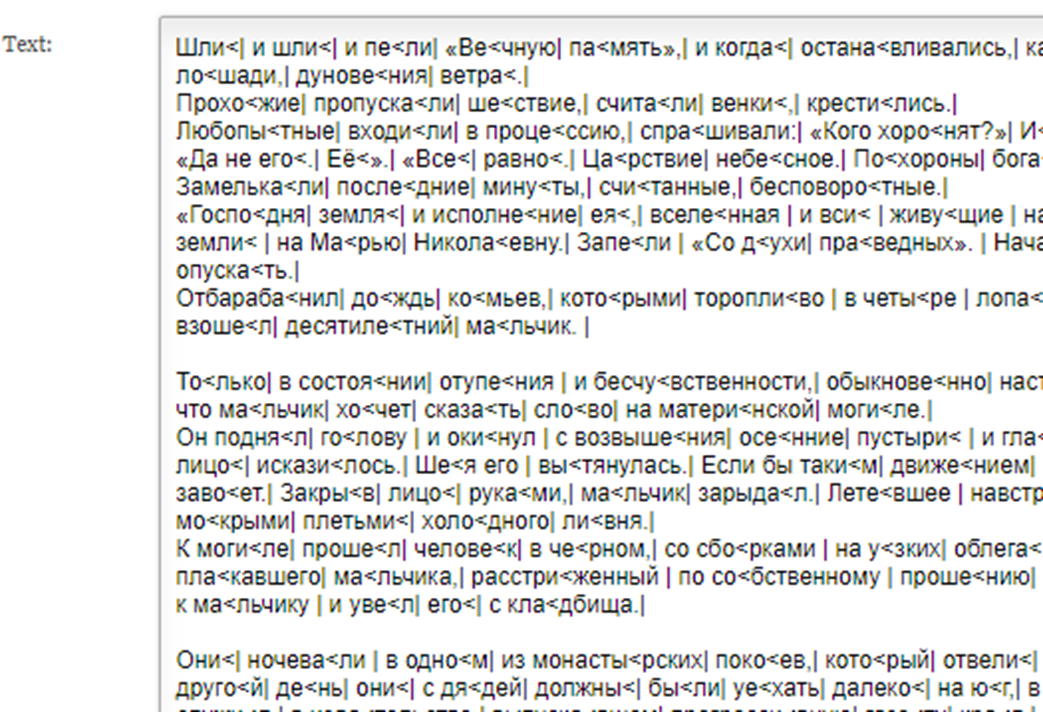 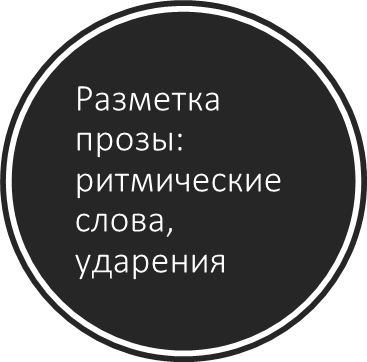 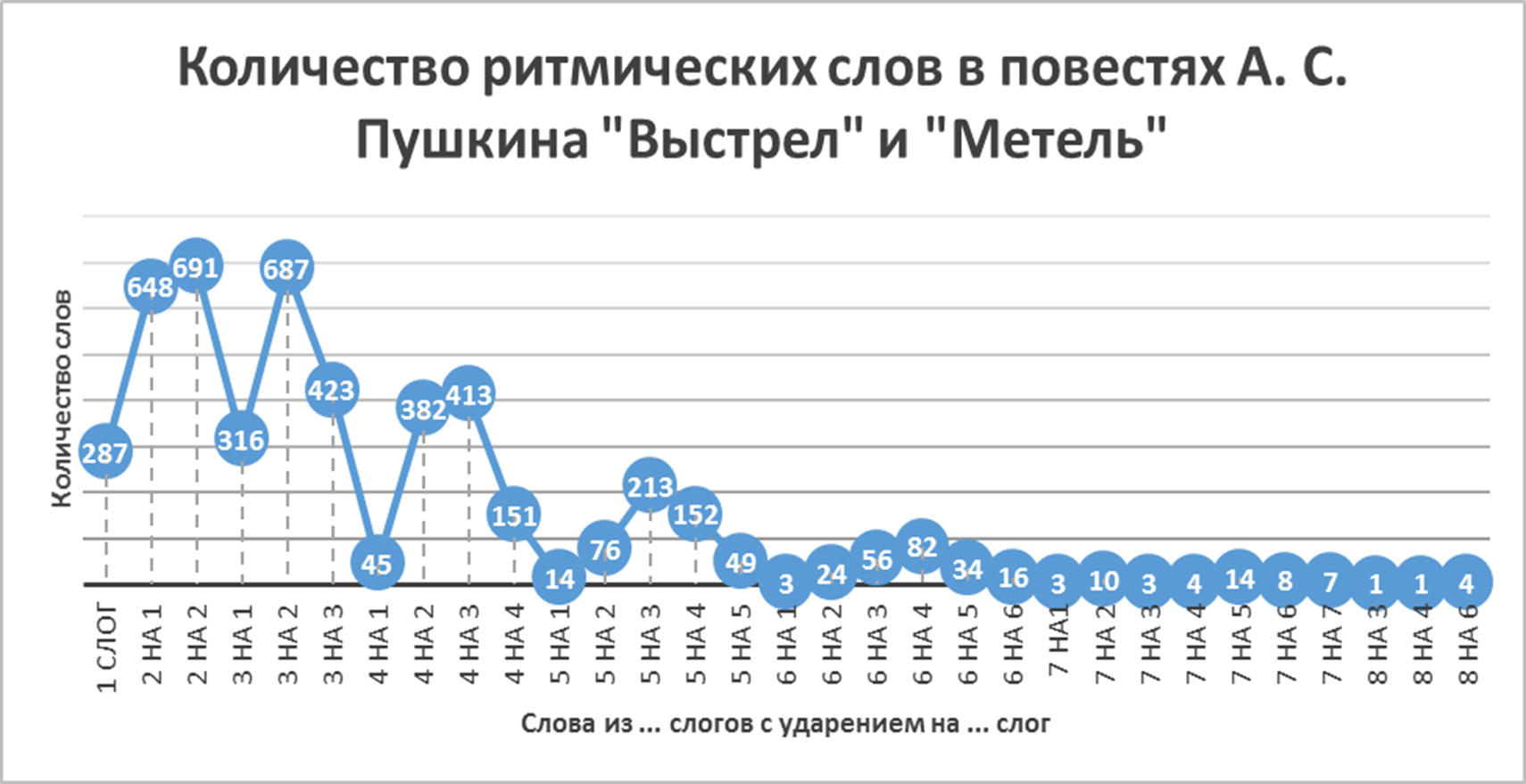 Что уже показал коэффициент баланса?
“Пушкинский” ритмический шлейф

Стремительный рост популярности заударных ритмических слов в начале XX века

Широкое влияние ритма прозы М. Горького

Нормализация ритмического баланса прозы к концу XX века